Pawnee Nation Housing Authority P.O. BOX 408, PAWNEE OK 74058, PHONE:  918/762-3454, FAX:  918/762-2284
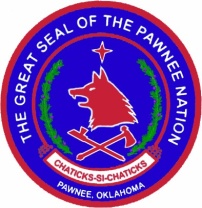 Dear Applicant: 
Attached is an application for housing with the Pawnee Nation Housing Authority.
Please complete listing each member of your household along with their Social Security Number and date of birth.  We will also need copies of all Social Security cards and Certificate of Degree of Indian Blood (CDIB) for each member.  If you are Pawnee but not enrolled you may use this preference if you provide a document from enrollment showing you have some Pawnee blood quantum.
Please be sure to sign the Release of Information from attached with the application form.  This form pertains to the all adult members 18 years of age and older.   
All  household members income must be reported.  If you receive Social Security income we will need a recent copy of your annually provided award letter.  If you receive Veteran pay we will need a copy of your award letter in order to determine if  may be counted (some income received form Veterans Administration is not counted if it puts you over income).  Child support and alimony payments must be reported as income as well as IIM Account income (BIA accounts). 
The Homeownership Program (Lease Purchase) requires good credit and a credit report  is required for those applying for the homeownership program confirming good credit. 
There is also a Land Lord Release of Information form which needs to be signed with the name of your current or previous land lord and a phone number and address to mail form to.
A Request for Background Check form must be signed by each adult member 18 years and older included in the household.   You may request more forms if more if needed.  Convicted felons or any family member with a criminal history involving arrest for assault and battery, drugs, sex offenders or alcohol disturbances may not be eligible to receive housing through the Pawnee Nation Housing Authority.
The Verification of Employment form should be signed and filled out for each employed member of your household with the Employer’s Name, Address and Telephone Number and returned to the Pawnee Nation Housing Authority.  Please include your Supervisor’s name.
If there are students in the household, please submit enrollment verification of the school they are attending along with a copy of their Award Letter for financial assistance.  This will not be used as income, it is used to show student status of that household member.
ONCE YOUR APPLICATION IS RECEIVED WITH ALL THE REQUIRED DOCUMENTS, YOUR APPLICATION IF APPROVED WILL BE PLACED ON THE WAITING LIST ACCORDING TO CALENDAR DATE RECEIVED.  PLEASE REMEMBER TO UPDATE YOUR APPLICATION ANNUALLY UNTIL YOU ARE HOUSED SO WE WILL  BE ABLE TO CONTACT YOU WHEN WE HAVE A UNIT TO OFFER.  
IF APPROVED A $250.00 DEPOSIT IS REQUIRED FOR ALL SIZE UNITS AND A VERIFICATION THAT UTILITIES HAVE BEEN PUT IN TENANT’S NAME BEFORE MOVE-IN.
Should you have further questions concerning your application, please contact the Pawnee Nation Housing Authority office at (918)762-3454 or by email, pawneenationha@sbcglobal.net

Sincerely,

Linda Jestes
Executive Director
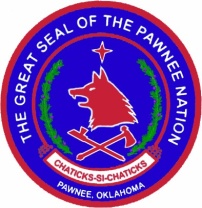 Pawnee Nation Housing AuthorityP.O. BOX 408, PAWNEE OK 74058, PHONE: 918/762-3454, FAX: 918/762-2284
Pawnee Nation Housing AuthorityP.O. BOX 408, PAWNEE OK 74058, PHONE: 918/762-3454, FAX: 918/762-2284
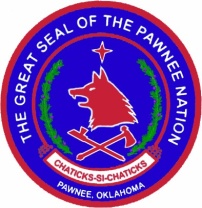 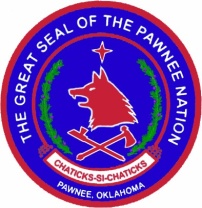 Pawnee Nation Housing AuthorityP.O. BOX 408, PAWNEE OK 74058, PHONE: 918/762-3454, FAX: 918/762-2284AUTHORIZATION FOR RELEASE OF INFORMATION
CONSENT
I authorize and direct any Federal, State or local agency, organization, business, individual to release to the Pawnee Nation Housing Authority any information or material needed to complete and verify my application for participation and/or to maintain my continued assistance under Low-Income Public and Indian Housing and/or other housing assistance programs.  I understand and agree that this authorization or the information obtained with its use may be given to and used by the Department of Housing and Urban Development (HUD) in administering and enforcing program rules and policies. 
INFORMATION COVERED
I  understand that depending on program policies and requirements, previous or current information regarding me or my household may be needed.  Verification and inquiries that may be requested, include by are not limited to:

Identity and Marital Status	Employment, Income, and Assets               Residence and Rental Activity
Medical or Child Care Expenses	 Credit History                                                  and Criminal Activity

I understand that this authorization cannot be used to obtain any information about me that is not pertinent to my eligibility for and continued participation in a housing assistance program.

GROUPS OR INDIVIDUALS THAT MAY BE ASKED
The groups of individuals that may be asked to release the above information (depending on program requirements) including  but are not limited to:

Previous Landlords (including Public Housing Agencies)                                                                          Veterans Administration
Courts and Post Offices 	  State Schools and College                                                      Retirement Systems
Law Enforcement Agencies	  Unemployment Agencies	                               Banks and other Financial Inst.
Alimony Providers	                                       Social Security Administration	                               Credit Providers and Credit Bureau
Medical and Child Care Providers	   QTC Entities	                                                                   Utility Companies
Welfare Agencies                                           Past and Present Employer                                                   BIA (IIM Accounts) 



CONDITIONS
     I  agree that a photocopy of this authorization may be used for the purpose stated above.  The original of this authorization is on file with the PHA and will stay in effect for an 18 month period from the date signed.  I understand I have a right to review my file and correct any information that I can prove is incorrect.

_SIGNATURES:	


_________________________	____________________	          ________
Head of Household		(Print Name)		           Date    

____________________________________	____________________________         ______________
Spouse/Other			(Print Name)		            Date

____________________________________	____________________________          _____________
Adult Member	 		(Print Name)	 	             Date

____________________________________	_______________________________    ____________
Adult Member			(Print Name)		             Date



NOTE:   THIS GENERAL CONSENT MAY NOT BE USED TO REQUEST A COPY OF A TAX RETURN, IF A COPY OF A TAX 
               RETURN IS NEEDED, IRS FORM 1506 , “REQUEST FOR COPY OF TAX FORM” MUST BE PREPARED AND SIGNED                
               SEPARATELY.
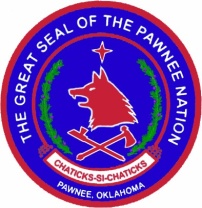 Pawnee Nation Housing AuthorityP.O. BOX 408, PAWNEE OK 74058, PHONE: 918/762-3454, FAX: 918/762-2284AUTHORIZATION FOR RELEASE OF INFORMATION
SEE BELOW FOR PRIVACY ACT STATEMENT



PRIVACY ACT STATEMENT

The Department of Housing and Urban Development (HUD) is authorized to collect this information by the U.S. Housing Act of 1937, as amended (42 U.S.C. 1437 et. Seq.); the Housing and Urban-rural Recovery Act of 1983 (P.L. 98-181); the Housing and Community Development  Technical Amendments of 1984 (P.L. 98-479); and by the Housing and Community Development Act of 1987 (42 U.S.C. 3543).  The information is being collected by HUD to determine an applicant’s eligibility, the recommended unit size, and the amount the tenants(s) must pay toward rent and utilities. HUD uses this information to assist in managing certain HUD properties, to protect the Government’s financial interest, and to verify the accuracy of the information furnished. HUD or a Public Housing Authority (PHA) may conduct a computer match to verify the information you provide.  This information may be released to appropriate Federal, State, and local agencies, when relevant, and to civil, criminal, or regulatory investigators and prosecutors.  However, the information will not be otherwise disclosed or released outside of HUD, except as permitted or required by law.  You must provide all of the information requested.  Failure to provide any information may result in a delay or rejection of your eligibility approval.
Pawnee Nation Housing AuthorityP.O. BOX 408, PAWNEE OK 74058, PHONE: 918/762-3454, FAX: 918/762-2284REQUEST FOR BACKGROUND CHECK
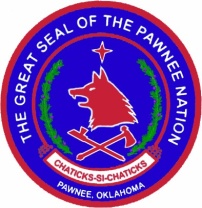 Date:________________
Name:  _____________________________  D.O.B.:  _____________
Race:______________________  Sex: ______SS#:_______________
Place of Birth:  ____________________________________________
Driver’s License #:	____________	State Issuing:   ____
Other Names Used:__________________________________________	
Marital Status:  ____________  Spouse Name:_____________________
Have you ever been convicted of a crime:  Yes:  _________No_________
If yes, please explain:_________________________________________
__________________________________________________________	

RELEASE STATEMENT:

I, ______________HEREBY GRANT FULL PERMISSION WITHOUT RECOURSE, FOR THE USE AND RELEASE OF INFORMATION AS NECESSARY FOR THE PURPOSE EXPLAINED.
					
					______________________
					Signature

OFFICE REQUESTING BACKGROUND CHECK:  Pawnee Nation Housing Authority, P.O. BOX 408, PAWNEE, OK 74058, (918)762-3454

I HAVE EXPLAINED THE PURPOSE OF THIS FORM AND THE BACKGROUND CHECK TO MR./MRS./MS./_______________________AND HE/SHE UNDERSTOOD
					
_____________                                                               _______________________
	DATE				AUTHORITIVE SIGNATURE
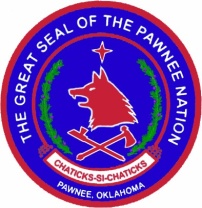 Pawnee Nation Housing AuthorityP.O. BOX 408, PAWNEE OK 74058, PHONE: 918/762-3454, FAX: 918/762-2284EMPLOYMENT VERIFICATION
Employer Name:_____________________    	Date:_______________
Address______________________                   	RE: _________________
City, State, Zip:_________________________	SS#:_________________
Phone:________________________________

To establish eligibility for occupancy, we must verify the incomes of all residents and prospective residents.  The person identified above has informed us that he / she Is now, or has been within the past twelve (12) months, employed by your firm.  Please return the information requested below as soon as possible.
AUTHORIZATION OF APPLICANT TO RELEASE INFORMATION:

______________________________		                                                                                                            __________________________
Signature of Applicant/Employee	                                   PNHA Representative

========================================================================================================
Employed from ______________, 2__________to ______________,2__________

Occupation:  ________________________ Employment is:  Permanent	Seasonal
			      (circle one)		  Temporary	Terminated
Current or last pay rate: $_________per ________ Effective since _________________________
Do you anticipate this employee will receive a salary increase within the next 12 months?  Yes/No
If yes, anticipated amount of increase is $__________________Per ________________
	Effective date of anticipated increase ____________________________________
Anticipated number(s) of hours worked per week: Straight time:____________
				           Overtime:_______________
Estimated amount of:  Tips $______________per ____________
		               Bonuses	$______________per_______________
		               Commissions	$______________per_______________

Actual earnings during the past 12 months or for the period of employment if less than 12 months 
From:  _____________ to_____________________________$_____________________
Number of hours of overtime________________________________________________

Your estimate of anticipated total earnings next 12 months $____________________________
Date:  _______________ Firm Name:  ______________________________________________
Employer’s Telephone #.:___________________ By:__________________________ 	
				         Title:________________________
____________________________________________________________________________
_____________________________________________________________________________

Verified by phone
Name and Title: 		          DATE:___________________
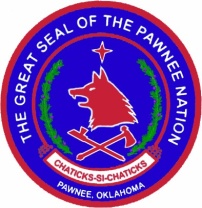 Pawnee Nation Housing AuthorityP.O. BOX 408, PAWNEE OK 74058, PHONE: 918/762-3454, FAX: 918/762-2284LAND-LORD RELEASE
I HEREBY AUTHORIZE  ____________________TO FURNISH THE Pawnee Nation Housing Authority, ANY INFORMATION REGARDING MY TENANCY.

SIGNED:__________________________	DATE:____________________

Land Lord’s Name and Address and telephone number:
							
___________________________________________________________________
Section to be completed by Housing Authority

________________________________, HAS APPLIED FOR HOUSING WITH THE Pawnee Nation Housing Authority.  WE WOULD APPRECIATE ANY INFORMATION YOU CAN GIVE US REGARDING THE TYPE OF TENANT THEY WERE WHILE RENTING FROM YOU.  THE FORM BELOW IS PROVIDED FOR YOUR COMMENTS.  YOUR COOPERATION IS APPRECIATED AND YOUR PROMPT REPLY WILL ASSIST US IN PROCESSING THE APPLICATION IN A TIMELY MANNER.

DATE	______________________________EXECUTIVE DIRECTOR________________________
_____________________________________________________________________________________
Section to be completed by Land Lord

MOVE IN DATE:____________________	MOVE OUT DATE:_________________________
PLEASE CHECK ANSWER
HOUSEKEEPING:      EXCELLENT (    )	GOOD   (    )	POOR    (    )
IF POOR PLEASE EXPLAIN:_______________________________________________________________
__________________________________________________________________________________					

RENTAL PAYMENTS:        ON TIME  (   )	LATE   (    )	VARIED  (     )
LEFT WITH AN OUTSTANDING BALANCE?	YES     (    )	NO        (    )
WOULD YOU RENT TO THIS PERSON AGAIN?	YES      (    )	NO         (    )
IF NO PLEASE EXPLAIN:_________________________________________________________________


_________________________________________          ________________________________
Signature and Title			Date
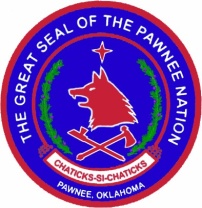 Pawnee Nation Housing AuthorityP.O. BOX 408, PAWNEE OK 74058, PHONE: 918/762-3454, FAX: 918/762-2284APPLICANT’S/TENANT’S CERTIFICATION
Giving True and Complete Information
I certify that all the information provided on household composition, income, family assets, and items for allowances and deduction, is accurate and complete to the best of my knowledge.  I have reviewed the application form and certify that the information shown is true and correct.  See the Federal Privacy Act Statement,  on the 4th page of this application, for more information about its use.

Reporting Changes in Income and Household Composition
I am required to report immediately, in writing, any changes in household income and any changes in the household size, when a person moves in or out of the unit.  I understand the rules regarding guests/visitors and when I must report anyone who is staying with me.

Reporting on Prior Housing Assistance
I certify that I have disclosed where I received any previous Federal Housing assistance and whether or not any money is owed.  I certify that for this previous assistance I did not commit any fraud, knowingly misrepresent any information, or vacate the unit in violation of the lease.

No Duplicate Residence or Assistance
I certify that the house or apartment or other dwelling unit will be my principal residence and that I will not obtain duplicate Federal Housing assistance while I am in this current program.  I will not live anywhere else without notifying the Housing Authority immediately in writing.  I will not sublease my assisted residence.

Cooperation
I know I am required to cooperate in supplying all information needed to determine my eligibility, level of benefits, or verify my true circumstances.  Cooperation includes attending pre-scheduled meetings and completing and signing needed forms.   I understand failure or refusal to do so may result in delays, termination of assistance, or eviction.

Criminal and Administrative Actions for False Information
I understand that knowingly supplying false, incomplete or inaccurate information is punishable under Federal or State criminal law.  I understand that knowingly supplying false, incomplete, or inaccurate information is grounds for termination of housing assistance and/or termination or tenancy.

Signature and Date of Household Adults


1)_______________________________________________	2)_____________________________________________________
 Head of Household	  	   Date	    Spouse                                  	 Date

3)__________________________________________________	4)______________________________________________________________
 Other Adult		    Date	   Other Adult	                      	 Date
Pawnee Nation Housing AuthorityP.O. BOX 408, PAWNEE OK 74058, PHONE: 918/762-3454, FAX: 918/762-2284ADDENDUM TO LEASE AGREEMENTCURFEW FOR MINORS
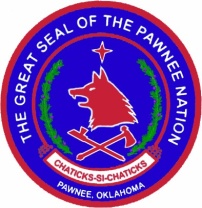 This is an Addendum to the Lease Agreement between the Pawnee Nation Housing Authority, hereinafter referred to as “HAPT” and __________________ hereinafter referred to as “Tenant”, said agreement dated this ____________day of ______________________.

This said Addendum is made a part of the lease agreement and it’s purpose represents an effort by “HAPT” to continue it’s goal and objective of maximizing the Quality of Life for it’s residents, and pursuant to that purpose “HAPT” is implementing a curfew policy for minors which will represent another step in the ongoing process of meeting the commitment of providing a safe environment for residents.

And as a result thereof, “HAPT” does hereby add the following terms by this addendum to the lease agreement, which establishes a curfew for any person under the age of eighteen (18 minor), who is either a child or guest of a resident.  This curfew covers the “HAPT” complex property at __________________________and the curfew is in force during the hours of 11:00 p.m. and 6:00 a.m. Sunday through Thursday, and hours of 12:01 a.m. until 6:00 a.m. on Friday and Saturday.

The curfew will not apply to minors being accompanied by their parent or guardian.  In addition, the curfew will not apply to emergency situations which involve unforeseen circumstances which dictate the need for immediate action to prevent serious bodily harm or loss of life.

A violation of this curfew provision shall be grounds for termination of residency, and eviction from  unit.

Tenant is in total agreement to adhere to the provisions of the Addendum to the Lease Agreement and fully recognizes the consequences if there is a violation of the subject provisions of the Addendum. 

In Witness Whereof, the parties hereto have executed this Addendum to the subject Lease Agreement this day _______of  ______________at Pawnee, Oklahoma.

_______________________________________
Tenant  


_______________________________________________________
Pawnee Nation Housing Authority, Landlord
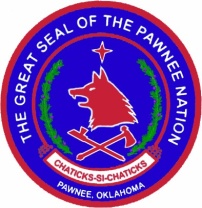 Pawnee Nation Housing AuthorityP.O. BOX 408, PAWNEE OK 74058, PHONE: 918/762-3454, FAX: 918/762-2284HOUSE RULES
RENT PAYMENTS:  Rent is due in full on the 1st day of each month.  If the rent is not paid by the 6th of the month, legal action will be initiated.
RE-EXAMINATION:  Re-certification of resident eligibility is required annually.  You will be notified of the time and date of the re-examination.  Changes in family size and income must be reported within 10 days.
DWELLING:  Your apartment is not for commercial purposes.  Do not sublet, transfer possession, and take in lodgers or boarders.  Only the Head of the Household and those persons listed on the Lease Agreement are legal residents.  Any overnight guest must be registered at the Housing Office and cannot stay over a total of 14 days annually.
INSPECTIONS:  Housekeeping inspections by the Pawnee Nation Housing Authority staff will be made periodically.
RIGHT OF ENTRY:  The management reserves the right to enter without notice in case of emergency, or with reasonable notice (at least 48 hours) whether or not you or any member of your family are home.
PEST CONTROL:  It will be the resident’s responsibility to promptly notify HAPT of the need for any repairs to the leased premises and to cooperate with HAPT pest control program by reporting any sighting of vermin or pests.  The resident agrees to participate in and abide by the requirements of HAPT pest and rodent control program.
7.	PREMISES:  It will be the resident’s responsibility to keep unit and surrounding outside area in a clean and safe condition.  Resident will be charged if HAPT has to maintain the outside area.  Scattered Site residents are required to maintain the lawn and outside area.  If the resident neglects this responsibility and it becomes necessary for HAPT to maintain, the resident will be charged.
8.	SAFETY:  Storage of flammable or combustible liquids inside apartments is prohibited.  Storage of motorcycles or any other devices or appliances containing flammable or combustible liquids or gases near the building area (within 15 feet), under stairwells, or other means of exiting the building is prohibited.  Anyone tampering or interfering with the effectiveness of a smoke detector shall be in violation of the City of Pawnee’s adopted Fire Code and subject to fines ranging from $60.00 to $500.00 per day / per violation and/or six months in jail.
9.	DAMAGES OR REPAIRS:  Call 918/762-3454 for maintenance problems.  Fair charges will be made based on cost of labor and materials.  Residents will not be charged for “normal wear and tear”.
10.	FIXTURES OR MAJOR APPLIANCES:  Always contact the Management Office for permission before installing appliances or air conditioning units.  No additional wiring or other structural changes can be made without prior consent. 
11.	WALLS:  Do not paint your apartment without written consent from management.  Wallpaper, contact paper, stick-on mirrors (of any type) is prohibited.
12.	PATIO OR PORCH:  Keep your patio and/or porch in an orderly condition.  Do not use them for a storage area.  Items other than furniture designed for outside use will not be allowed.
13.	CHILDREN:  You are required to closely supervise your children and visiting children at all times.  Respect your neighbor’s peaceful enjoyment of their accommodations.  NO USE OF BB GUNS IS ALLOWED IN LITTLESUN ADDITION.  ACTS OF VANDALISM REGARDING BB GUN USE, COULD RESULT IN A $50.00 FINE FROM THE CITY OF PAWNEE PER INCIDENT.
14.	SECURITY BARS:  There are to be no security bars on any windows in your unit unless they are equipped with panic hardware.
15.	MOTOR VEHICLES:  Any vehicle abandoned, not in running order, or illegally parked will be towed away.  Park vehicles in parking spaces only.  Never park on the lawns or in service drives at any time, not even to move in.  Handicapped parking permits issued in your name for your vehicle are required in order to park in a marked handicapped parking space.  Vehicles parked in marked handicapped spaces without valid permits may be ticketed and/or towed.
16.	DOOR LOCKS:  Do not install new or additional locks.  Dead bolt locks and entrance Locks have been installed for you security.
17.	LITTERING:  Any adult seen littering the grounds will be charged.  In the case of children seen littering, the parent or guardian is responsible.
18.	SOCIAL GATHERINGS:   Social gatherings or functions shall be restricted to the apartment/house unless prior permission has been secured from management for the use of common areas.  Residents will be responsible for clean up and any and all damages caused by themselves and/or guests.  Management reserves the right to restrict the size of the gatherings held in common areas.  NO ALCOHOLIC PARTYING OR DRUG RELATED ACTIVITIES WILL BE TOLERATED.   As result of these actions could be immediate eviction.
19.	LOCKS AND KEYS:  Additional locks or chains are not permitted  cannot be installed or affixed to any door without prior written approval of the management.  If a resident should lose a key to their unit, there will be a $5.00 fee  for issuance of a duplicate key.  All keys must be turned into the office upon move-out.
20.	NOTICE TO VACATE:  Residents are required to give the Housing Authority of the Pawnee Tribe a written 15-day notice of intent to move.  When the Pawnee Nation Housing Authority receives your notice to move, Management staff will accompany you back to the apartment for an inspection.  A list of charges (if any) will be given to you before you move out of the apartment and must be paid prior to moving.  I f you clean the apartment, have no damages, and owe no rent, your deposit will be returned.   However, if there are damages and the apartment and the apartment is not cleaned, you will be charged vacate charges.
If you have any questions, please call the Housing Office at 918/762-3454.

_________________________________________          _________ ___________                 __________________________                                                                              
RESIDENT	                                                                        DATE                     HOUSING AUTHORITY OF PAWNEE TRIBE

							
RESIDENT			DATE
Pawnee Nation Housing AuthorityP.O. BOX 408, PAWNEE OK 74058, PHONE:  918/762-3454, FAX: 918/762-2284EMERGENCY CONTACT INFORMATION
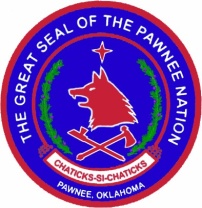 RESIDENT’S NAME______ ______________________________________________________

ADDRESS____________________________________________________________________

TELEPHONE____________________________________________________________________

++++++++++++++++++++++++++++++++++++++++++++++++++++++++++++++++++++++++++++

EMERGENCY CONTACT


NAME_____________________________________________________________________

RELATIONSHIP______________________________________________________________

TELEPHONE__________________________________________________________________




NAME____________________________________________________________________

RELATIONSHIP_____________________________________________________________ 

TELEPHONE________________________________________________________________
Pawnee Nation Housing AuthorityP.O. BOX 408, PAWNEE OK 74058, PHONE: 918/762-3454, FAX: 918/762-2284SELF-EMPLOYMENT AFFIDAVIT
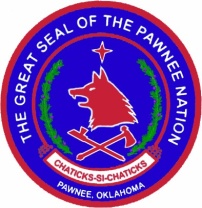 I ________________________, hereby certify I am self-employed doing odd jobs and earn $_______________ per month.  I understand that this income will be used to establish my rent.  Furthermore, I acknowledge my duty to notify the Pawnee Nation Housing Authority should I obtain any form of permanent employment, assistance from any agency, or generate any additional source of income.  I covenant and agree that the above statement is true and accurate and that I shall promptly comply with all duties and obligations stated herein


_________________________________	_                        __________________
Tenant				Date


__________________________________	___________________
Witness/Housing Authority Agent		Date

Please give brief description of what “odd jobs” entails.

__________________________________________________________________
___________________________________________________________________

__________________________________________________________________

____________________________________________________________________

_____________________________________________________________________